Nervová soustava
Periferní nervový systém
Periferní nervový systém
Hlavové (12 párů) a míšní nervy (31 párů) – zajišťují oboustranné spojení CNS a periférie
Hlavové nervy
I. Čichový nerv – senzitivní nerv, čichové informace k čichovému centru
II. Zrakový nerv – senzitivní nerv, křížení, zraková centra talamu  přepojení do různých oblastí mozku
III. Okohybný nerv – inervuje většinu okohybných svalů
IV. Kladkový nerv – inervuje horní šikmý okohybný sval
V. Trojklaný nerv – 3 větve ( 2 – senzitivní, 1 – smíšená), senzitivní – inervace obličeje, dutinu nosní a ústní, zuby a oko; motorická – žvýkací svaly
VI. Odtahující nerv – motorický, inervuje zevní přímý oční sval
[Speaker Notes: Čichové nervy – tvoří dostředivé, senzitivní výběžky čichových buněk
Zrakový nerv – senzitivní vlákna, která začínají v sítnici oka a za očním bulbem se spojují v jeden celek, před tureckým sedlem klínové kosti se část vláken kříží – do zrakových center v mezimozku a do neokortexu; rohovka a čočka zobrazují na sítnici předměty pravolevě obrácené – křížením se pak promítají v původní podobě]
Hlavové nervy
VII. Lícní nerv – smíšený, motorická – inervace mimických svalů, autonomní – slinné žlázy, senzitivní – chuťové informace
VIII. Sluchově-rovnovážný nerv – senzitivní, informace ze sluchového a rovnovážného ústrojí
IX. Jazykohltanový nerv – smíšený, motorický – svaly hltanu, senzitivní – z chuťových receptorů, autonomní – příušní slinná žláza
X. Bloudivý nerv – smíšený, velmi dlouhý, autonomní – srdce, trávící trakt, dýchací systém,..; senzitivní – orgány dutiny hrudní a břišní
XI. Přídatný nerv – motorický – trapézový sval, kývače hlavy
XII. Podjazykový nerv – motorický – hybnost svalů jazyka
[Speaker Notes: Lícní nerv je velmi citlivý na působení různých podnětů – např. chladu. Poměrně častá porucha jeho funkce se projevuje ochrnutím svalů poloviny obličeje. Obrna je spojena se ztrátou mimiky a nebezpečím poškození rohovky.]
Míšní nervy
Míšní nervy jsou tvořeny dostředivými a odstředivými výběžky neuronů, jejichž těla jsou uložena v míše a míšních gangliích

Motorická vlákna vystupují z míchy předními míšními kořeny
Senzitivní vlákna vstupují do míchy zadními míšními kořeny
Autonomní vlákna probíhají společně s motorickými vlákny předními míšními kořeny
Míšní nervy
8 párů krčních nervů – inervace horních končetin, hlavy a krku
12 párů hrudních nervů – inervace mezižeberních svalů, kůže zad a hrudníku
5 párů bederních nervů – inervace kůže břicha, svalů břicha, stehna a pánve
5 párů křížových nervů – inervace svalů a kůže dolních končetin, hýžďových svalů a svalů hráze
1 pár kostrčního nervu – funkčně bezvýznamný
Autonomní nervy
= vegetativní nervy
Řídí činnost vnitřních orgánů, žláz a hladké svaloviny
Pracují bez našeho vědomí, v integraci s ostatními částmi NS

2 funkční celky: parasympatikus a sympatikus
Parasympatikus
vlákna vystupují z mozku a z křížového úseku míchy
synapse jsou v těsné blízkosti orgánu
mediátor: acetylcholin
většinou činnost orgánů zpomaluje
Sympatikus
vlákna vycházejí z hrudní a bederní míchy
odstředivá vlákna jsou složena ze dvou neuronů – synapse uloženy podél páteře (vytvářejí sympatický kmen)
mediátory: adrenalin, noradrenalin
většinou má povzbuzující účinek
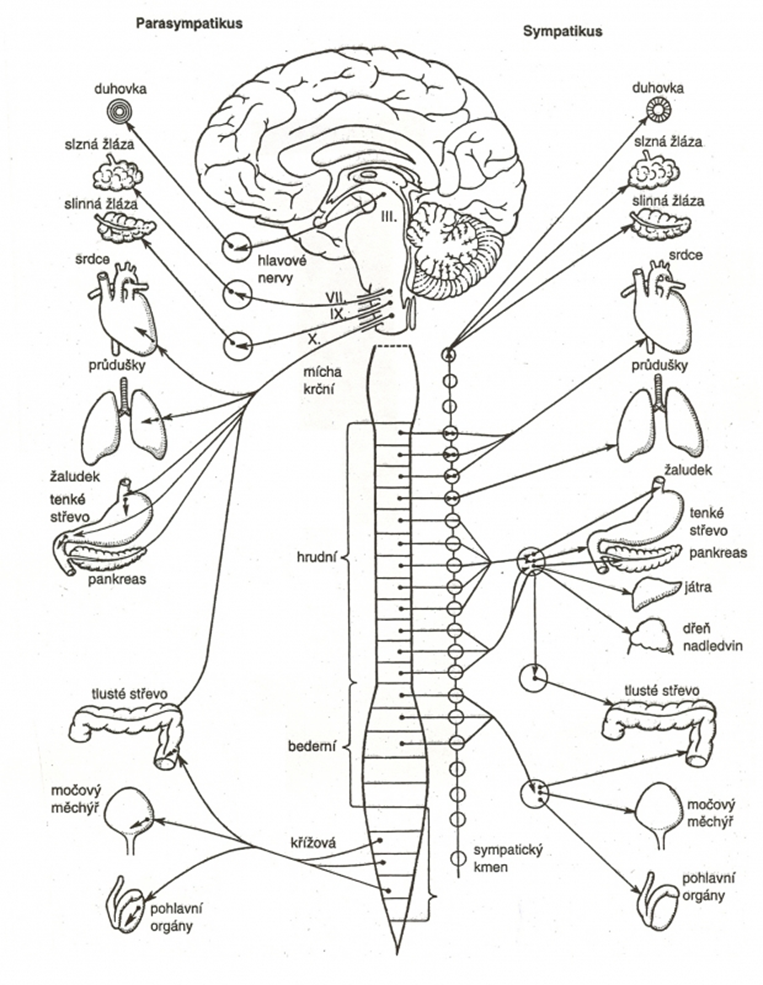